KSC-IDI Community Portal
9th Meeting of KSC Steering Committee

Bali
(23-25 August 2017)
SAI-India
1
INTOSAI Knowledge Sharing and Knowledge Services Committee
Background
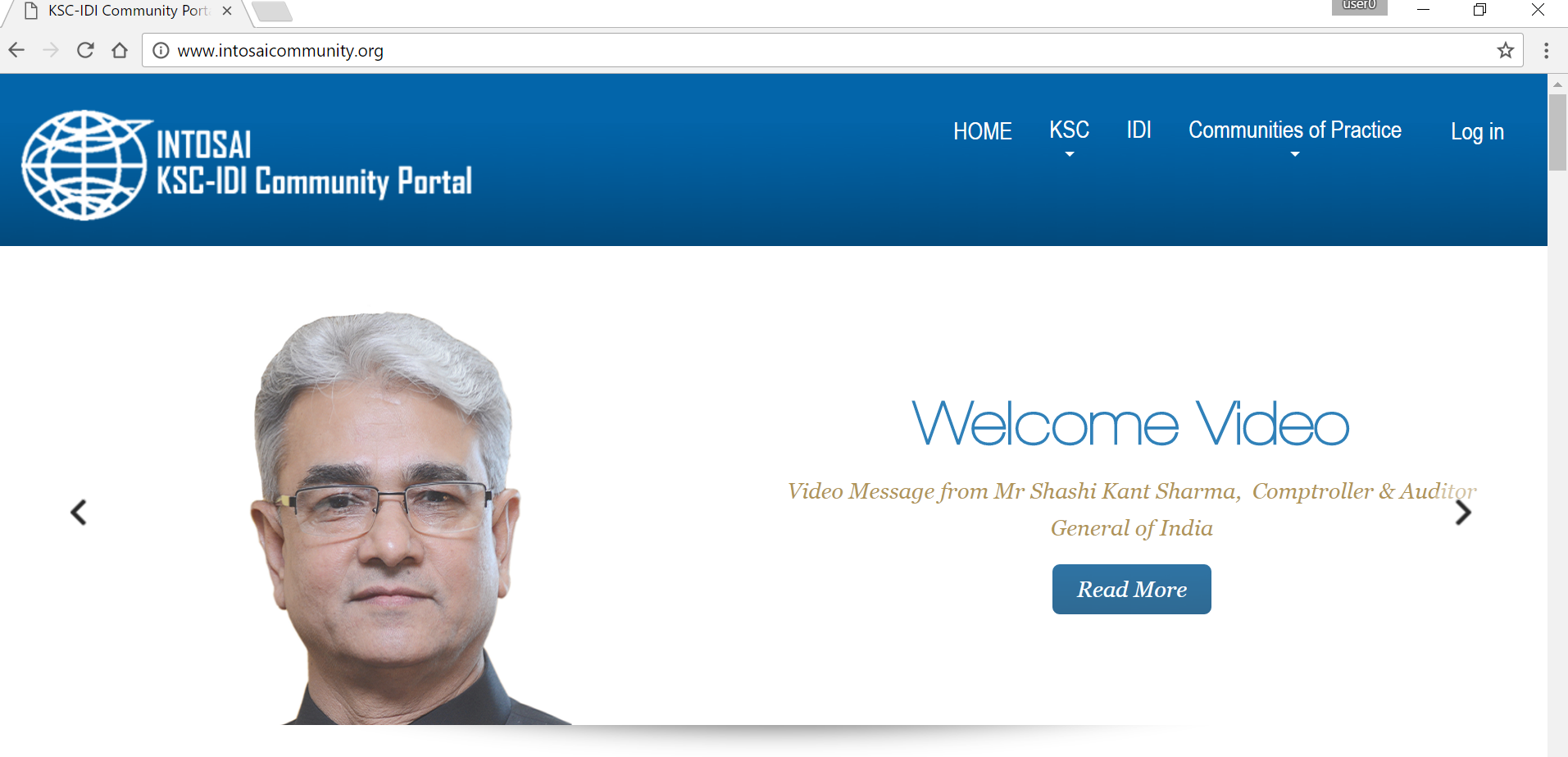 KSC and IDI  jointly developed INTOSAI Community Portal (www.intosaicommunity.org)
Launched in November 2015
Technical infrastructure and support  by IDI
SAI-India to provide operational support
Replaced INTOSAI Collaboration Tool
IDI-KSC Knowledge Sharing Portal
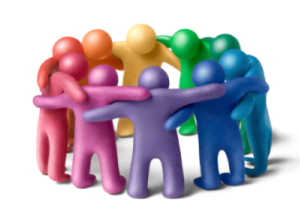 Has interactive features and facilities to enable better communication and sharing of ideas
Hosting several Communities of Practice (seven) and facilitating Virtual meetings of various groups
Features like Library, blogs, Chats, virtual meeting, Polls/Survey, News
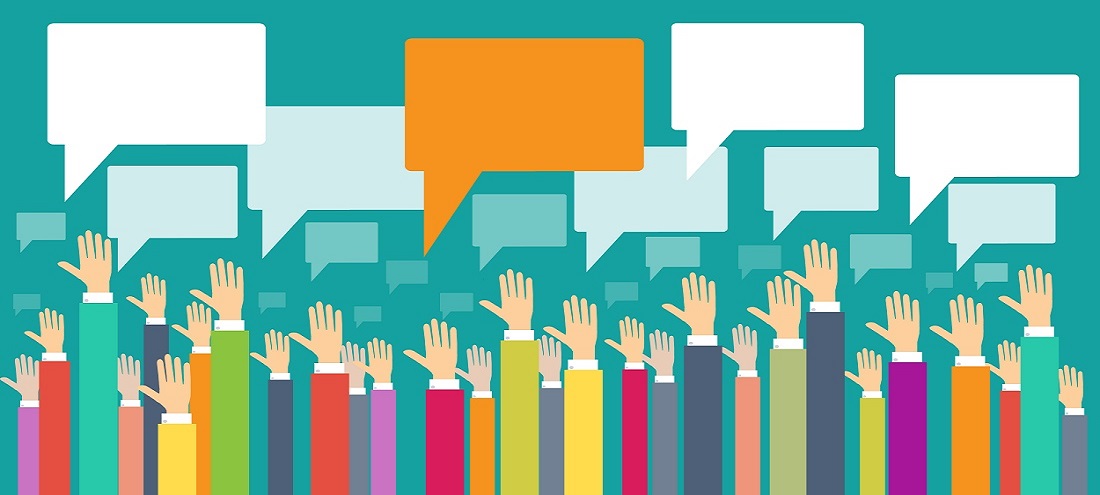 Revamping of  Knowledge Sharing Portal
One common platform for resources - KSC Website and Community Portal merged
Single window access for information
Individual pages to all working groups-Distributed credentials
More auditor centric, interactive, ease of access and use
More sophisticated, professional looking website to enhance visitors experience
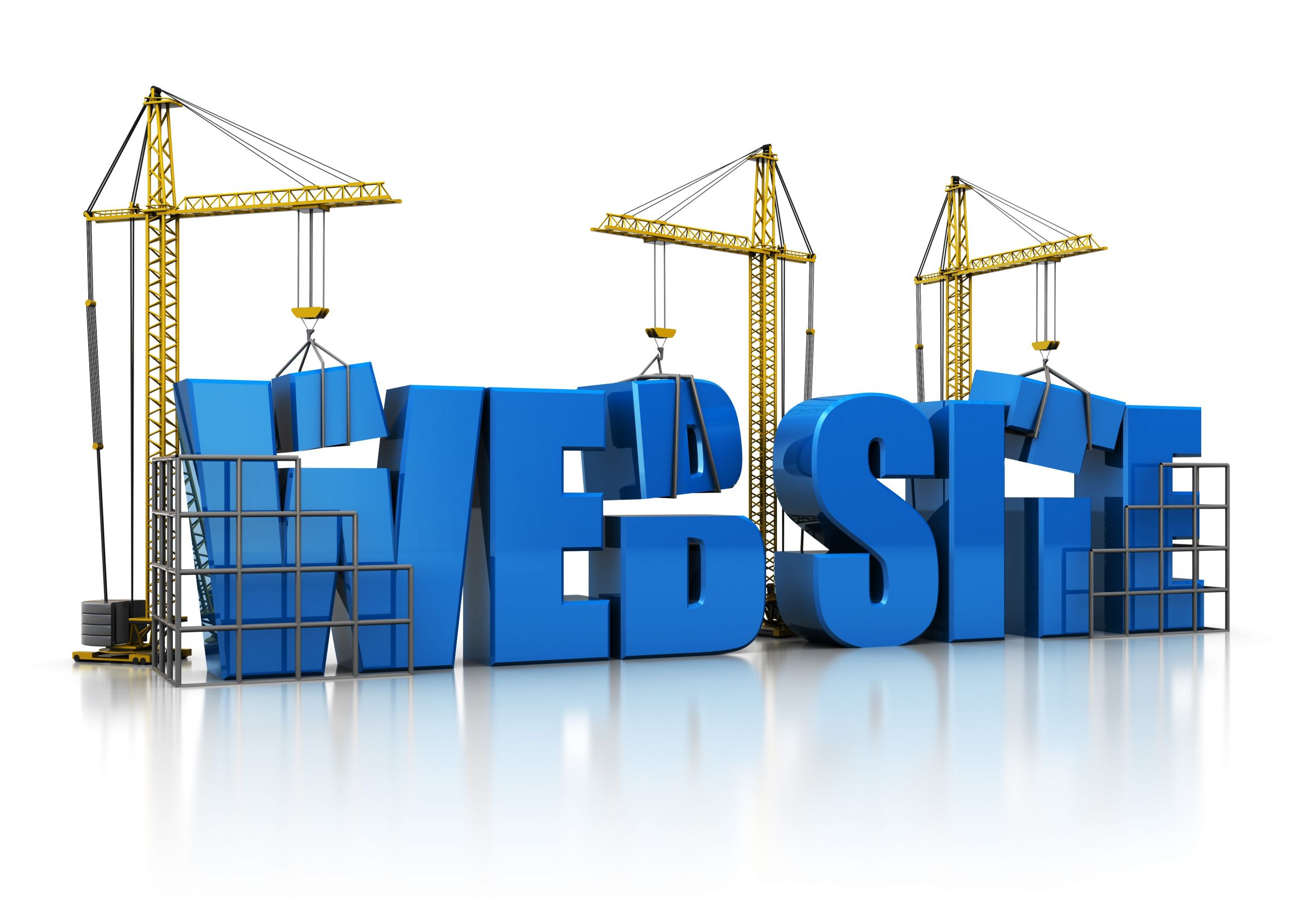 Additional features
Multilingual support – All INTOSAI languages
Portability across all devices
In built  video conference facility and recording of such virtual meetings 
Conduct or answer polls and surveys
Availability of Forms – Registration forms etc.
Multiple Chat forums
Advanced search
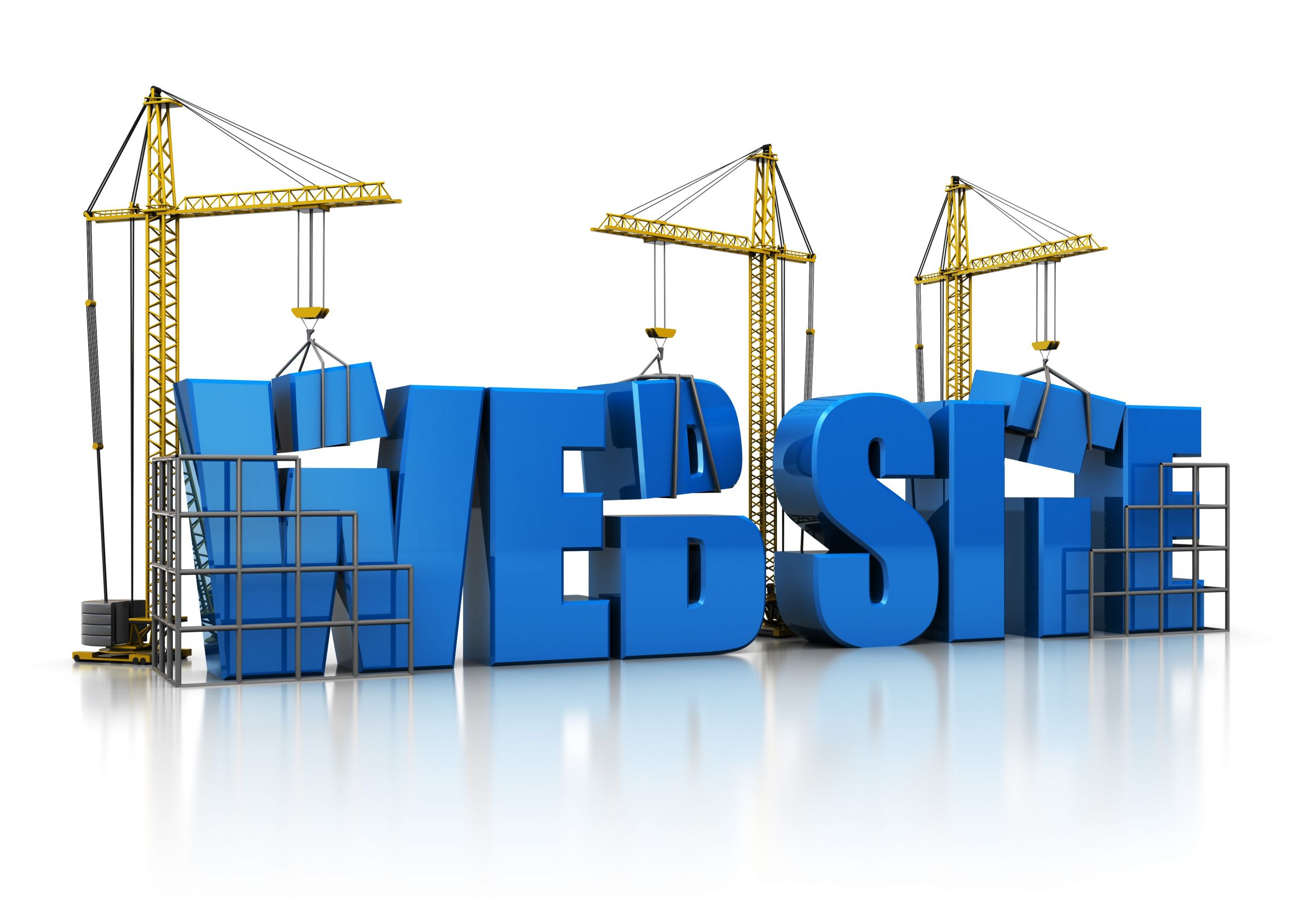 Administration of Portal
Overall Administration/maintenance by KSC secretariat
Working Groups allotted  separate pages with 3-4 templates enabling adding of additional features/menus
Working Groups provided autonomy for maintaining pages assigned to them 
All static pages translated in all five languages
IDI responsible for outreach support
Expected to be ready by this year end
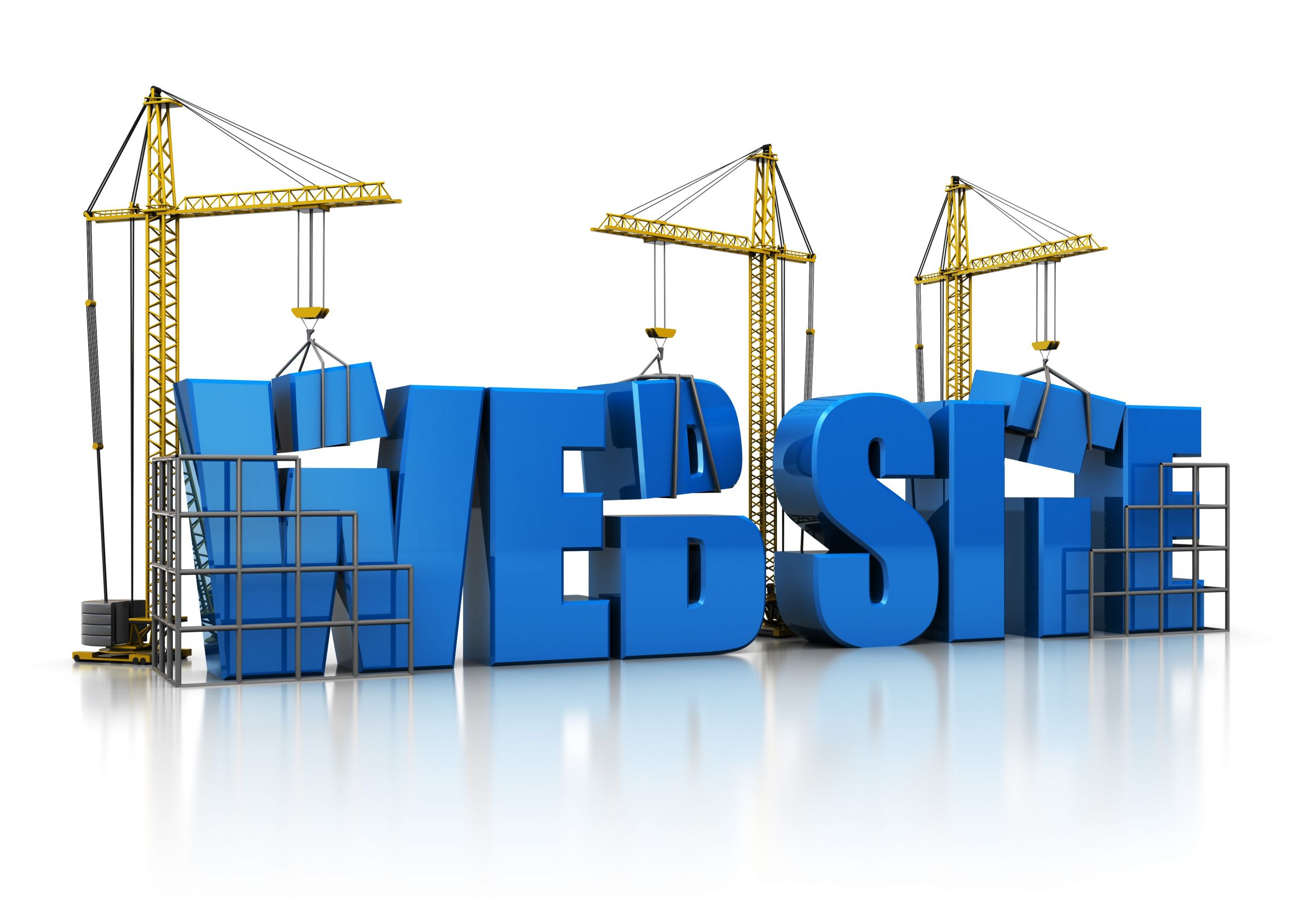 Advantages
Single window access for information pertaining to KSC and all working groups
Providing independent websites to all WGs. (4 WGs yet to have Websites)
Saves cost to WGs for hosting websites
Added features 
Access to many features without registration
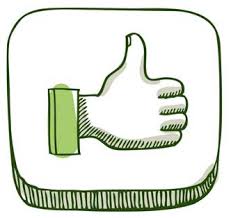 Discussion issues
Suggestions for new features in the Web portal
Problems faced in current KSC-IDI Portal
Migration from existing websites to new portal
How to make website more Auditor Centric?
Assigning personnel for content management
Mechanism of cooperation for translation of pages
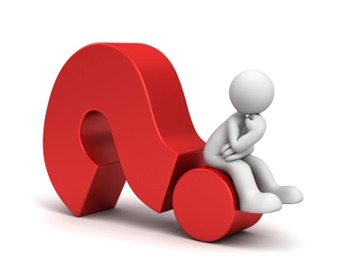 THANK YOU
9